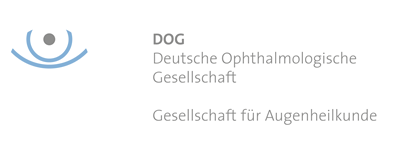 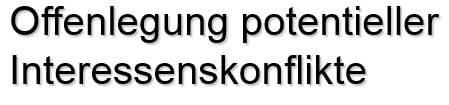 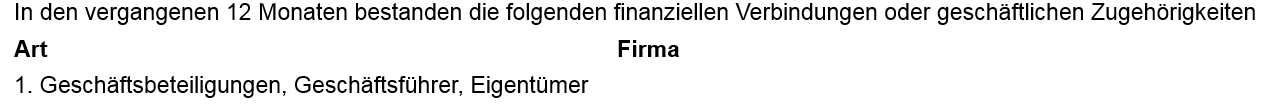 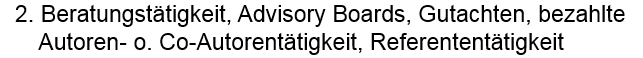 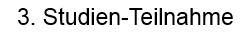 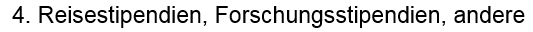 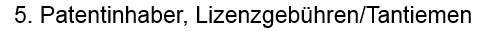 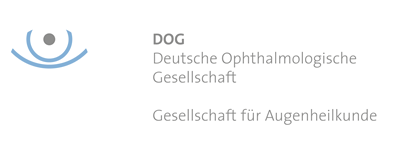 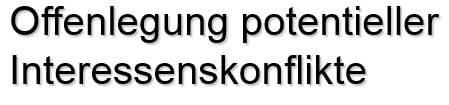 Ich habe keine bestehende oder künftige finanzielle Verbindung oder geschäftliche Zugehörigkeit anzugeben.